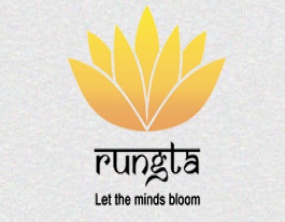 RUNGTA COLLEGE OF DENTAL SCIENCES & RESEARCH
TITLE OF THE TOPIC
HEALING OF ORAL WOUNDS
DEPARTMENT OF ORAL PATHOLOGY & MICROBIOLOGY
HEALING OF ORAL WOUNDS
GUIDED BY:-
DR SIDDHARTH PUNDIR
DR SUDHANSHU DIXIT
Specific learning Objectives
3
CONTENTS
General factors affecting the healing of 
    oral wounds
 2. Healing of biopsy wound
 3. Healing of extraction wound
 4. Complications in the healing of extraction
      wounds 
 5. Healing of fracture
 6. Complications of fracture healing
General factors affecting the healing of oral wounds
1.Location of wound
    -Area with good vascular bed heal more rapidly 
    -Immobilisation also helps in rapid healing- Corner of mouth 
 2. Physical factors – 
     -Severe trauma to tissue slows healing 
     -Local temperature increases rate of healing through effect on circulation and cell multiplication.
Hyperthermia – healing accelerated 
 Hypothermia-healing delays 
X-ray radiation- low doses stimulates high focal doses suppresses. 

3.Circulatory factors- 
 Anemia and dehydration reported to delay wound healing
4.Nutritional factors –
 -Hypoproteinemia- delays healing
 -Slows new fibroblasts proliferation and 
     multiplication in the wounds
Scurvy- delays healing 
-Interruption in regulation of collagen formation of normal intercellular ground substance of the connective tissue and interruption in formation of    mucopolysaccharides  A and D- retards healing.
5.Age of the patients- wounds in younger persons heals rapidly than elderly persons
  
6. Infection-wounds which are completely protected from bacterial infection heal considerably more slowly than wounds which are exposed to bacteria or other mild physical infection.  

7. Hormonal factors- adenocorticotropic hormone and cortisone – shows slow healing .
 Growth of granulation tissue was inhibited by depression of inflammatory reaction –inhibition of proliferation of new fibroblast ,endothelial sprouts  
 Diabetes mellitus- slows healing
Healing of biopsy wound
Primary healing- healing which occurs after excision of a    small piece of a tissue with close apposition of the edges of the wound 
Wound heals rapidly 
Occurs in clean and infected, surgical incised, without much loss of cells and tissue and in which edges of wound are approximated by surgical sutures. 
Events in primary healing-
Initial hemorrhage – immediately bleeding which then clots 
Acute inflammation response- within 24 hours appearance of polymorphs, which then is replace by macrophages by the third day
Epithelial changes- basal layer proliferate  and    covers the wounds in 48 hours. 
 Organization – by third day fibroblast invades, by fifth day new collagen fibrils starts forming fourth week scar tissue forms and full epithelialization occurs.
 Secondary healing- healing by granulation or healing of an open wound occurs when there is loss of tissue and the edges of the wound cannot be approximated 
 Wounds heals slowly , and forms scar.
Occurs in open wounds with large tissue      defect, having extensive loss of cells and tissues and wounds which are not approximated by surgical sutures that are open. 
 Events in secondary healing- 
 Initial hemorrhage 
 Epithelial changes 
 Granulation tissue formation 
  Wound contracture
Healing of the extraction wounds
Immediate reaction following extraction- 
Bleeding and clot formation in the socket  RBCs enterapped in the fine fibrin meshwork ends of torn blood vessels becomes sealed off.
First 24-48 hrs – vasodialatation and engorgement of BV , mobilisation of leukocytes
First week wound
Proliferation of fibroblasts from connective tissue cells in the remnants of PDL into the clot around the entire periphery. 
Clot is gradually replace by granulation tissue. 
Epithelium shows evidence of proliferation at the periphery.
Crest of alveolar bone shows beginning of osteoclastic activity.
Endothelial cell proliferation PDL.
Second week wound
New delicate capillaries penetrated to the centre of the clot.
The wall of socket appears frayed due to degeneration of PDL. 
Trabeculae of osteoid can be seen. 
Considerable epithelial proliferation over the surface of wound or completed if small socket is present.  
Origin of alveolar socket shows prominent osteoclastic resorption.
Third week wound-
Clot is replaced almost completely by organized mature granulation tissue. 
Young trabecuale of osteoid tissue is forming around the entire periphery .
Crest of alveolar bone rounded off by osteoclasts. 
Surface of wound becomes completely epithelized.
Fourth week wound
Wound is in final stage of healing , there is continuous deposition and remodelling resorption of the bone filling the alveolar socket roentgenographic evidence of bone becomes prominent after 6th to 8th week.
Complications of extraction wound healing
1. Dry socket-
Most common complication 
It is focal osteomyelitis in which the blood clot disintegrate or lost, with production of a foul odor and severe pain but no suppuration 
Etiology- difficult or traumatic extractions, in which there is dislodgement of clot and subsequent infection of exposed bone  
Clinical feature- 
Commonly occurs in lower premolars and molar sockets
Extremely painful 
 The expose bone is necrotic there may be    sequestration of fragments
 Foul odour  
 Treatment- irritation of wound by isotonic saline 
 Packing the socket with obtundent  material like ZnOE paste on iodoform gauze
Fibrous healing of extraction wound
Uncommon complication
Followed by difficult, complicated extraction
Loss of both the lingual and labial or buccal pates of bones with loss of periosteum 
Clinical feature- asymptomatic
Radiographic feature- well circumscribed radiolucent area in the site of a previous extraction wound 
Histological feature- dense bundles of collagen fibers with only occasional fibrocytes and few blood vessels 
Treatment- excision of the lesion
Healing of fracture
Immediate effects of fracture- 
Haversian vessels of the bone, along with vessels of periosteum and marrow cavity are torn at fracture site 
Loss of local blood supply 
Osteocytes die due to loss of local blood supply 
There is death of bone, and bone marrow adjacent to the fracture line
1. Procallus formation
Hematoma formation 
Inflammatory changes 
Granulation tissue formation

   II.Callus formation- 
Callus is the structure which unites the fractured ends of bone, and it is composed of fibrous tissue, cartilage and bone
External callus – new tissue which forms around   the outside of the two  fragments of bone 

 Internal callus- new tissue arising from marrow cavity 

 Periosteum is an important structure in callus formation, hence its preservation is essential
 
 Inner layer of periosteum shows osteogenic activity and forms a collar of callus around or over the surface of the fracture
III. Osseous callus formation 

IV. Remodelling 

As there is over abundance of new bone to strengthen the healing site 

New bone frequently joined with fragment of dead bone which should be resorbed and replaced by mature bone
Complications of fracture healing-
1. Nonunion- callus fails to meet and fuse or when endosteal formation of bone is inadequate  
Commonly in elderly , where there is lack of osteogenic potential of cells 
2. Fibrous union 
Due to lack of immobilazation 
Fractured fragments joints by fibrous tissue  
There is failure of ossification 
3. Lack of calcification
Take home message
Wound healing is a normal biological process in the human body is achieved through four precisely and highly programmed phases : hemostasis, inflammation,
Question & Answer Session
FACTORS AFFECTING HEALING OF WOUNDS
WRITE  A NOTE ON HEALING OF EXTRACTION  WOUND
CONTAINDICATION OF FRACTURE HEALING
26
REFERENCES NAME OF THE BOOK WITH EDITION AND PAGE NUMBERS  ARTICLE ARE TO BE MENTIONED IF NEEDED
SHAFER’S 9th EDITION
LUCAS
NEVILLE
REGEZI
27
THANK YOU